Komunikacja pomiędzy luźno powiązanymi komponentami
Mateusz Sionkowski
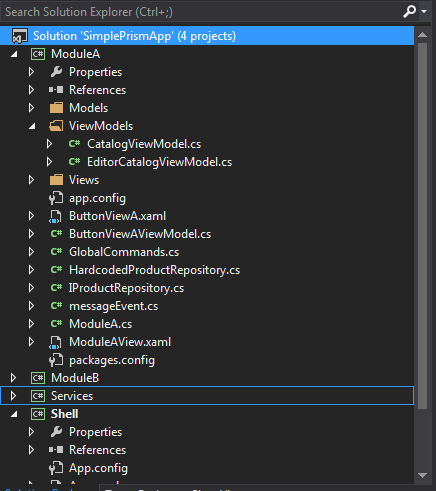 Modułowość
Modułowość w przypadku dużych projektów
Buduje się osobne, względnie samodzielne  moduły
Między  modułami zachodzi komunikacja
Komunikacja ta nie powinna być zorganizowana przez statyczne referencje
Luźne powiązania
Są wymuszone przez występowanie kilku projektów w jednym assembly
Ułatwiają testowanie aplikacji
Luźne powiązania w Prism
Solution commanding
Region context 
Shared services
Event aggregation
Solution Commanding
Stosowane głównie w przypadku odpowiedzi na akcję użytkownika – np. kliknięcie
WPF stosuje RoutedCommand, które jest ograniczone jedynie do aktywnych elementów
Jeśli musimy nawiązać kontakt z niepowiązanymi i nieaktywnymi elementami stosuje się DelegateCommand i CompositeCommand.
Pozwala to na obsługiwanie zdarzenia np. w ViewModelu nieprzypisanym do danego widoku
Solution Commanding
Wykorzystywane głownie do komunikacji wewnątrz modułów, lecz możliwe jest zawarcie DelegateCommand lub CompositeCommand w Shell’u komend o znaczeniu wspólnym dla całej aplikacji
Delegate Command
private readonly ICommand command;
command = new DelegateCommand(metoda);
Composite Command
private readonly CompositeCommand saveAllCommand;
this.saveAllCommand = new CompositeCommand(); 

saveAllCommand.RegisterCommand(new SaveProductsCommand()); 

saveAllCommand.RegisterCommand(new SaveOrdersCommand());
Region Context
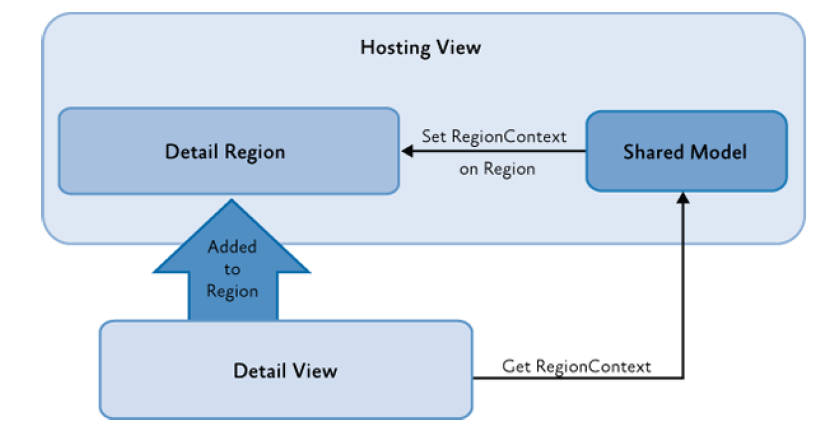 RegionContext
Prism wykorzystuje RegionContext do udostępniania obiektów pomiędzy hostem regionu a wszystkimi widokami wewnątrz regionu
RegionContext można zawiązać zarówno w XAML jak i w kodzie a konsumpcja RegionContext zachodzi w widoku.
Shared Services
Inne podejście do komunikacji między modułami
Moduły mogą podłączać swoje usługi do mechanizmu ServiceLocator.
Obiekt wymieniany jest zwykle poprzez interfejsy znane dla obu stron
Event Aggregation
Prism posiada mechanizm wymiany informacji poprzez zdarzenia nadal unikając sztywnych powiązań
EventAgregator to system elementów publikujących (publisher) i pobierających (subscriber) informacje
Rozwiązanie jest o tyle elastyczne, że daną informację może pobierać wiele odbiorców jak i nadawana może być przez różnych nadawców
Event Aggregator
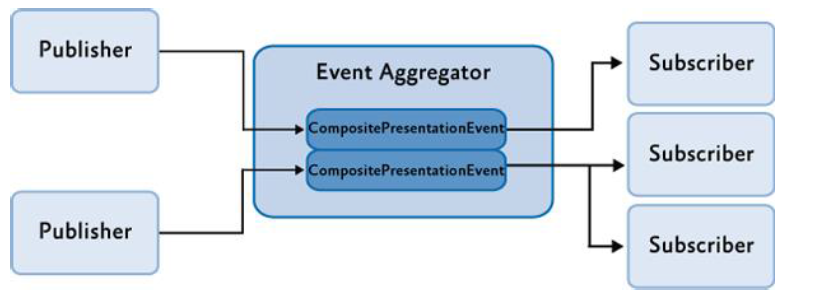 Tworzenie nowego zdarzenia
public class PubSubEvent<TPayload> : EventBase
Rozgłoszenie nowego zdarzenia
eventAggregator.GetEvent<event>().Publish("STOCK0");
Subskrypcja do zdarzenia
eventAggregator.GetEvent<event>()
.Subscribe(metoda);